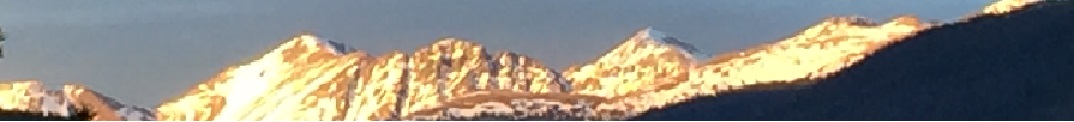 Exam 2 Review
This web quiz may appear as two pages on tablets and laptops.

I recommend that you view it as one page by clicking on the open book icon        at the bottom of the page.
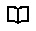 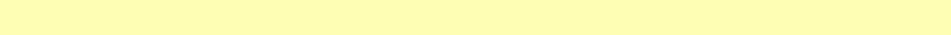 Unit 2
Ch. 12 – AS and AD
Ch. 8 – UE and IN
Ch. 7 GDP
Ch. 9 EG
Ch. 22W - LDCs
1. When would inflation be at its lowest on the business cycle below?
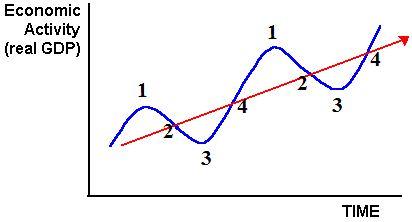 1
2
3
4
1. When would inflation be at its lowest on the business cycle below?
1
2
3
4
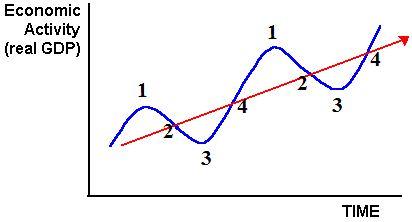 2. Which is NOT one of the reasons why the AD curve is downward sloping?
Price effect	 
Wealth effect	 
Interest rate effect	 
Foreign purchases effect
2. Which is NOT one of the reasons why the AD curve is downward sloping?
Price effect	 
Wealth effect	 
Interest rate effect	 
Foreign purchases effect
3. Range 1 is called the ______________
Monetary range
Keynesian range
Intermediate range
Classical range
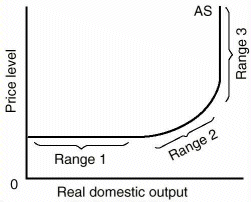 3. Range 1 is called the ______________
Monetary range
Keynesian range
Intermediate range
Classical range
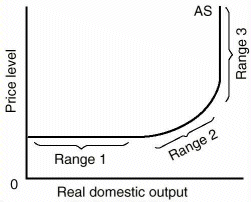 4. Which change in AD will cause the MOST inflation?
AD1 to AD2
AD3 to AD4
AD5 to AD6
None cause IN
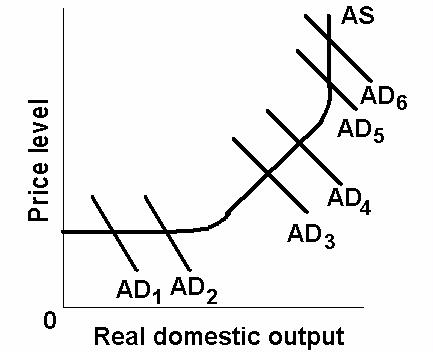 4. Which change in AD will cause the MOST inflation?
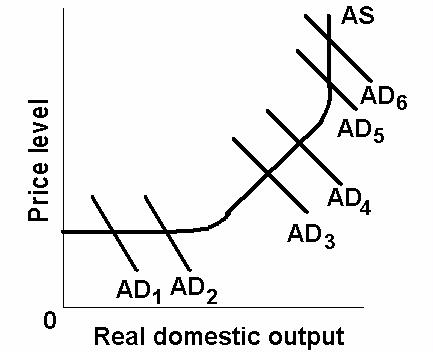 AD1 to AD2
AD3 to AD4
AD5 to AD6
None cause IN
5. What happens to UE and IN?
UE up; IN up
UE up; IN down
UE down; IN down
UE down; IN up
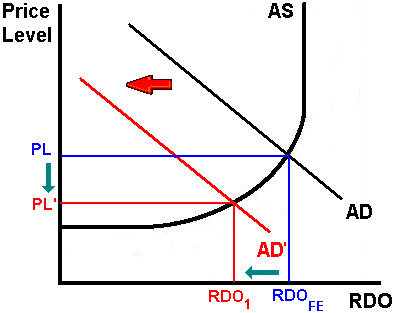 5. What happens to UE and IN?
UE up; IN up
UE up; IN down
UE down; IN down
UE down; IN up
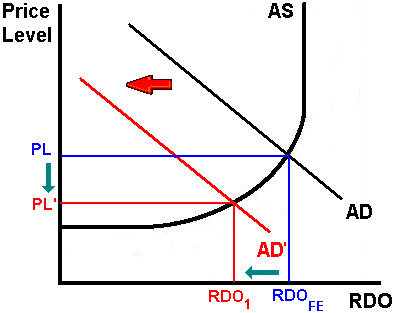 6. What happens to UE and IN?
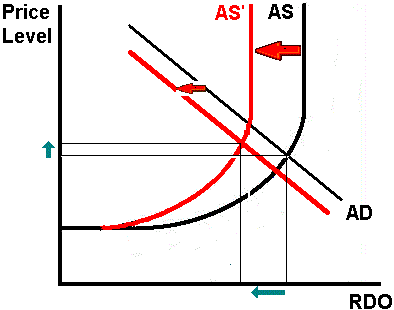 UE up; IN up	
UE up; IN down
UE down; IN down	
 UE down; IN up
6. What happens to UE and IN?
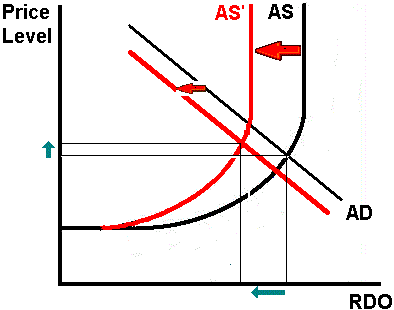 UE up; IN up	
UE up; IN down
UE down; IN down	
 UE down; IN up
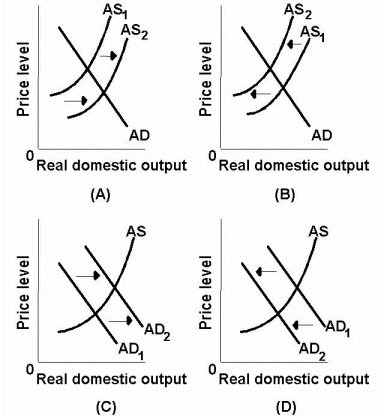 7. If taxes increase:
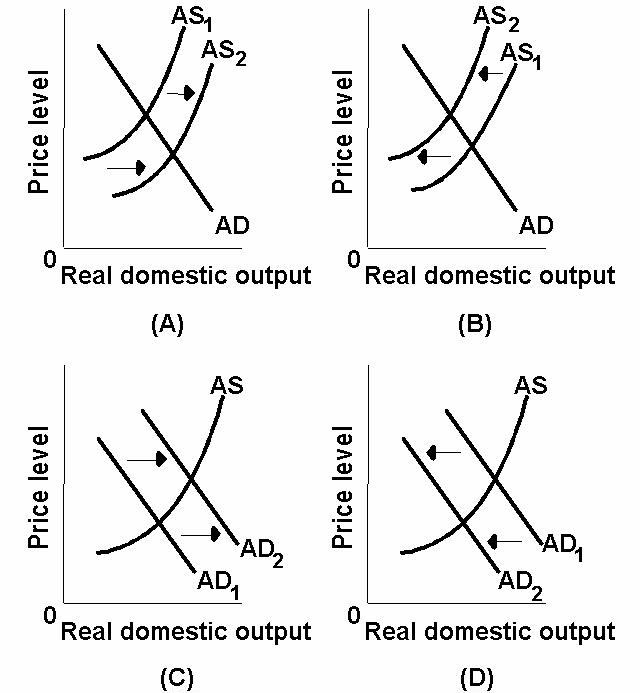 A
B
C
D
7. If taxes increase:
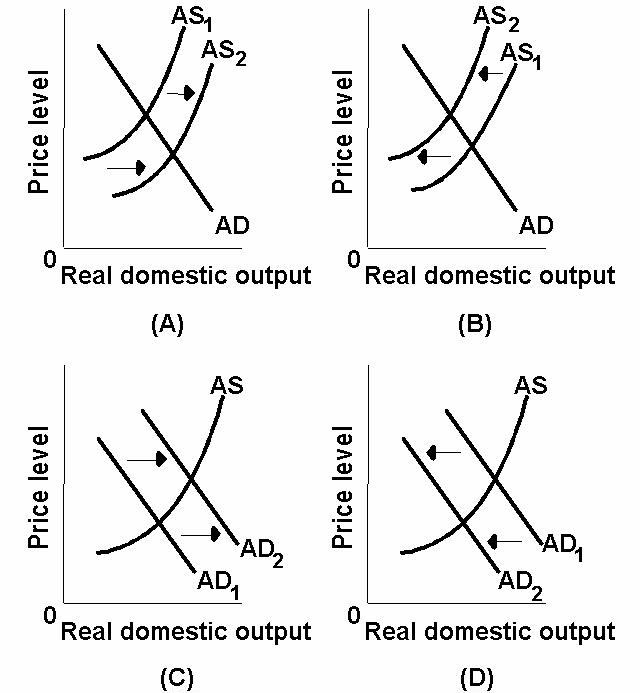 A
B
C
D
8. If Money Supply increases:
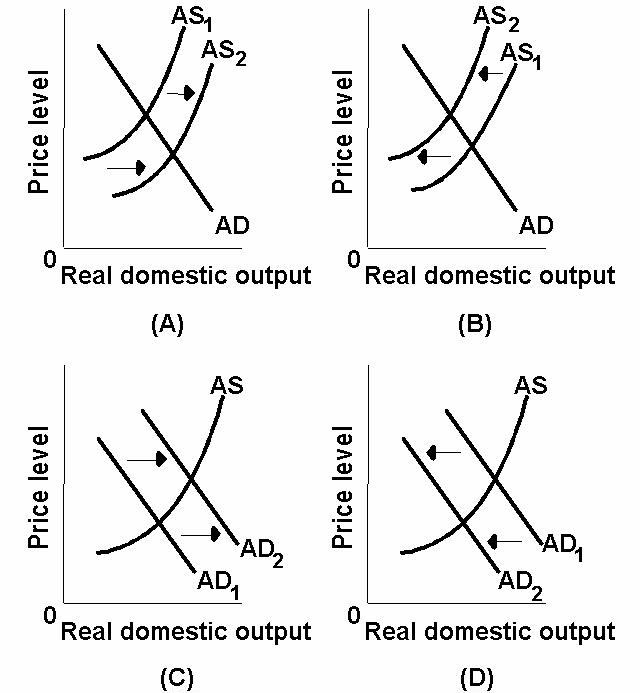 A
B
C
D
8. If Money Supply increases:
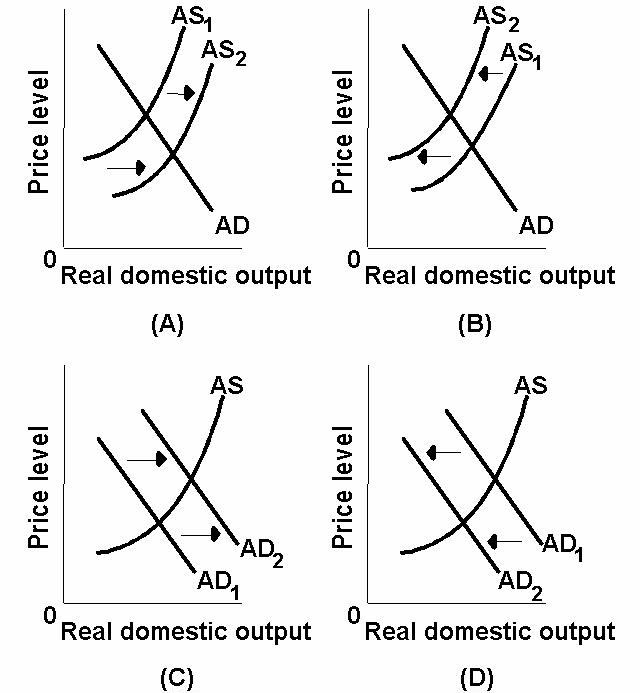 A
B
C
D
9. If the economies of Europe and Asia grow rapidly, what happens in the US?
A
B
C
D
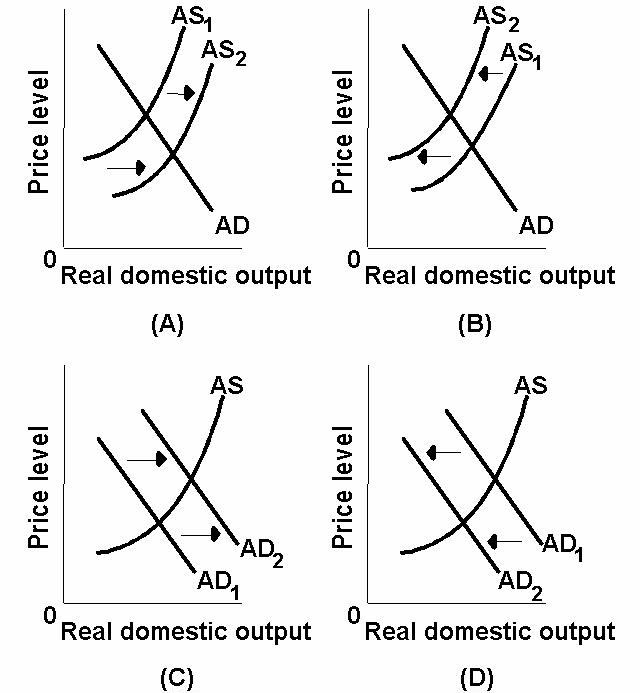 9. If the economies of Europe and Asia grow rapidly, what happens in the US?
A
B
C
D
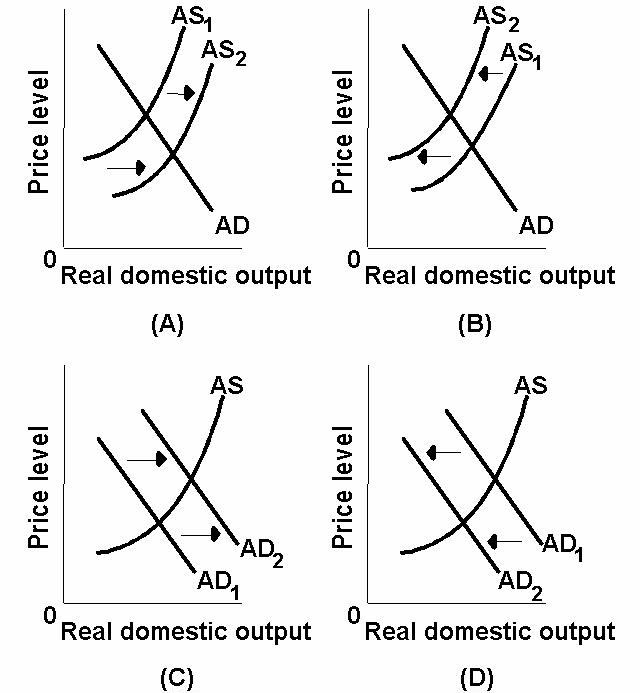 10. Which causes stagflation?
A
B
C
D
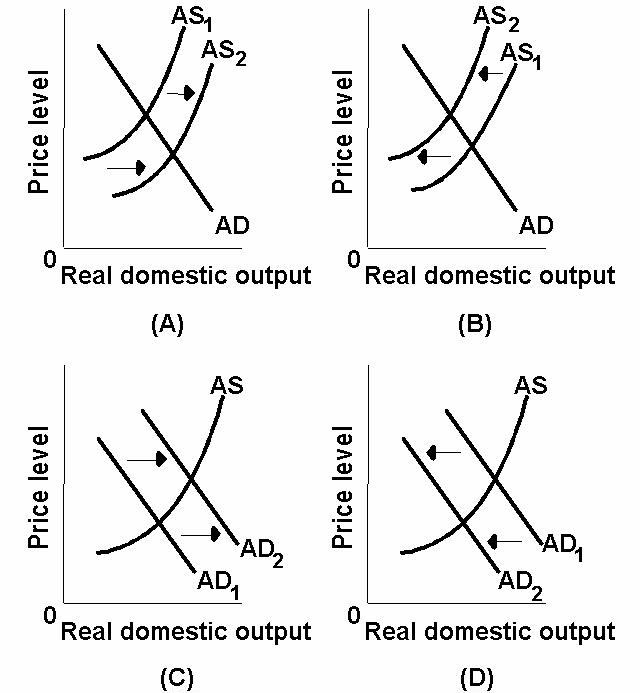 10. Which causes stagflation?
A
B
C
D
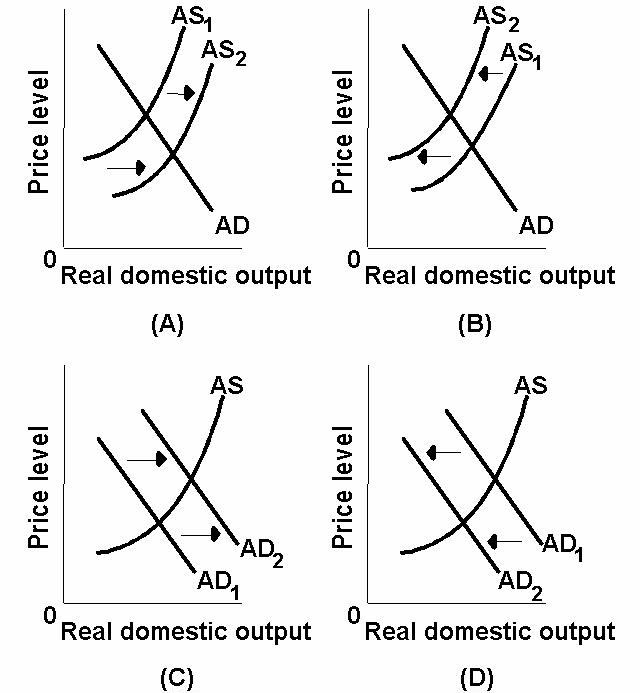 11. Which causes the ratchet effect?
A
B
C
D
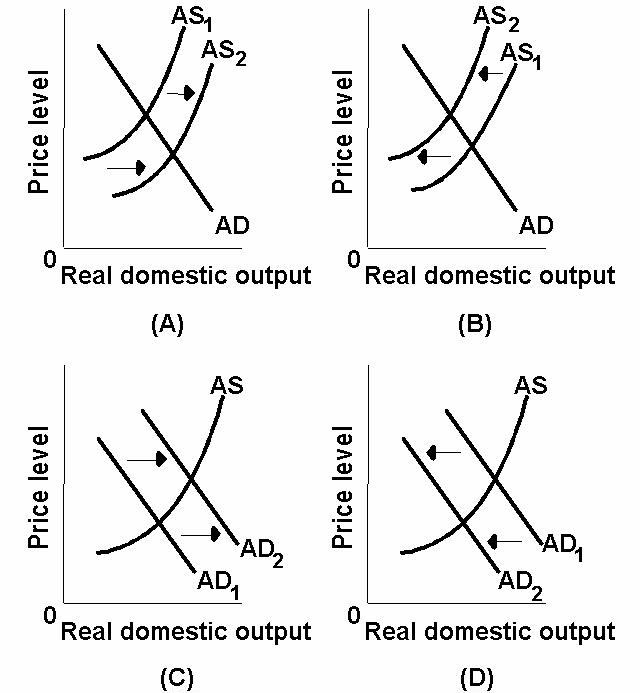 11. Which causes the ratchet effect?
A
B
C
D
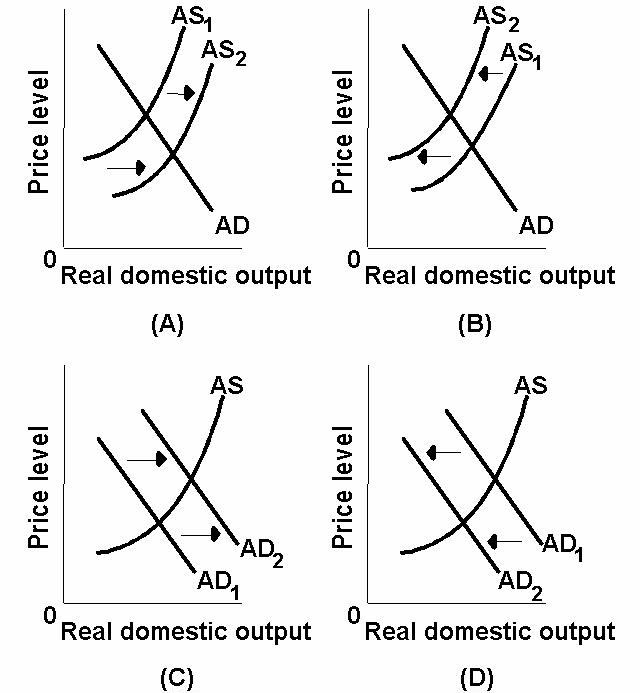 12. What should the government do?
Expans. FP
Contrac. FP
Easy MP
Contrac. Supply Side Policy
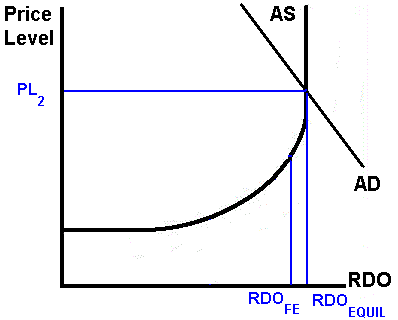 12. What should the government do?
Expans. FP
Contrac. FP
Easy MP
Expans. Supply Side Policy
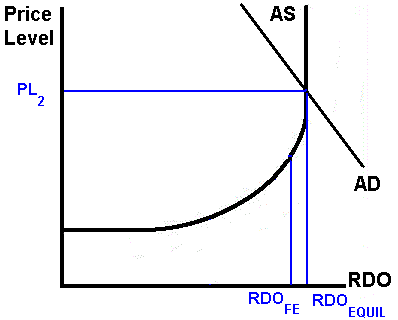 13. Which is correct when the Fed increases the MS? An increase in the MS CAUSES ________
I up CAUSES  int. rates down CAUSES AD up
AD up CAUSES I up CAUSES  int. rates down
AD down CAUSES int rates down CAUSES I up
Int rates down CAUSES I up CAUSES AD up
13. Which is correct when the Fed increases the MS? An increase in the MS CAUSES ________
I up CAUSES  int. rates down CAUSES AD up
AD up CAUSES I up CAUSES  int. rates down
AD down CAUSES int rates down CAUSES I up
Int rates down CAUSES I up CAUSES AD up
Macroeconomic Policies
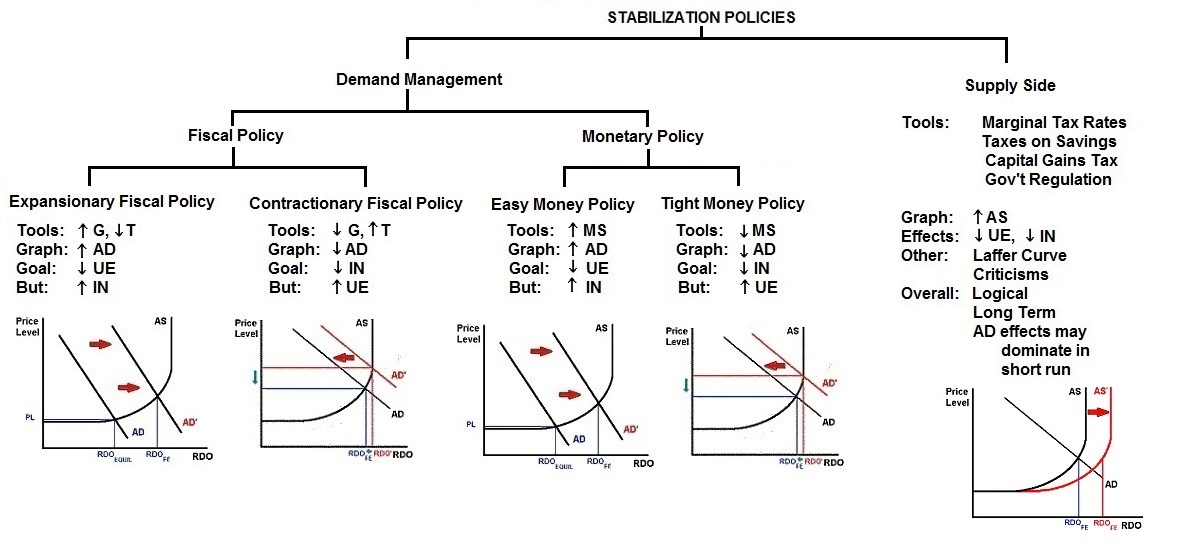 14. Full employment is about  ____ UE?
2 - 3%
4 - 5%
6 - 7%
8 - 9%
14. Full employment is about  ____ UE?
2 - 3%
4 - 5%
6 - 7%
8 - 9%
15. When there is full employment  there is still ________________ .
Frictional  UE
Structural UE
Cyclical UE
Frictional and Structural UE
15. When there is full employment  there is still ________________ .
Frictional  UE
Structural UE
Cyclical UE
Frictional and Structural UE
16. Who IS included in the calculations when UE is measured ?
Discouraged workers
Part-time workers
Underground economy workers
Homemakers
16. Who IS included in the calculations when UE is measured ?
Discouraged workers
Part-time workers
Underground economy workers
Homemakers
17. Who LIKES unanticipated inflation?
People in debt
Lenders
Students
People on fixed pensions
17. Who LIKES unanticipated inflation?
People in debt
Lenders
Students
People on fixed pensions
18. If you get a 4% raise and there is 5% inflation then your real income _______
Is unchanged
Increases
Decreases
18. If you get a 4% raise and there is 5% inflation then your real income _______
Is unchanged
Increases
Decreases
19. If the inflation rate is 2%, prices will double in approximately how many years?
2
15
35
70
19. If the inflation rate is 2%, prices will double in approximately how many years?
2
15
35
70
20. Calculate GDP:
Consumption:           $ 400
Govt purchases            128
Gross investment           88
Imports                              3
Exports                             10
Wages                             369
Rents                                 12
Interest                             15
Proprietor’s income        52
Corporate profits             82
Depreciation                     23
530
600
623
769
20. Calculate GDP:
Consumption:           $ 400
Govt purchases            128
Gross investment           88
Imports                              3
Exports                             10
Wages                             369
Rents                                 12
Interest                             15
Proprietor’s income        52
Corporate profits             82
Depreciation                     23
530
600
623
769
21. Calculate NI:
Consumption:           $ 400
Govt purchases            128
Gross investment           88
Imports                              3
Exports                             10
Wages                             369
Rents                                 12
Interest                             15
Proprietor’s income        52
Corporate profits             82
Depreciation                     23
530
600
623
769
21. Calculate NI:
Consumption:           $ 400
Govt purchases            128
Gross investment           88
Imports                              3
Exports                             10
Wages                             369
Rents                                 12
Interest                             15
Proprietor’s income        52
Corporate profits             82
Depreciation                     23
530
600
623
769
22. Calculate NDP:
Consumption:           $ 400
Govt purchases            128
Gross investment           88
Imports                              3
Exports                             10
Wages                             369
Rents                                 12
Interest                             15
Proprietor’s income        52
Corporate profits             82
Depreciation                     23
530
600
623
769
22. Calculate NDP:
Consumption:           $ 400
Govt purchases            128
Gross investment           88
Imports                              3
Exports                             10
Wages                             369
Rents                                 12
Interest                             15
Proprietor’s income        52
Corporate profits             82
Depreciation                     23
530
600
623
769
23. Which is an intermediate good?
Textbook bought by a student
Skis bought by a snowboarder
Monthly rent paid by a family
Buns bought McDonald’s
23. Which is an intermediate good?
Textbook bought by a student
Skis bought by a snowboarder
Monthly rent paid by a family
Buns bought McDonald’s
24. Which is included in GDP?
Textbook bought by a student
Social security payments
The value of a used car 
The price paid to buy stock in Amazon.com
24. Which is included in GDP?
Textbook bought by a student
Social security payments
The value of a used car 
The price paid to buy stock in Amazon.com
25. Which of the following OVERSTATES GDP as a measure of social welfare?
Non-market transactions
More leisure time
The underground economy
Harmful effects of pollution
25. Which of the following OVERSTATES GDP as a measure of social welfare?
Non-market transactions
More leisure time
The underground economy
Harmful effects of pollution
26.  In which years was there a recession?
1 and 2
1 and 3
2 and 3
2 and 4
26.  In which years was there a recession?
1 and 2
1 and 3
2 and 3
2 and 4
ANSWER: You must calculate real GDP:26.  In which year was there a recession?
1 and 2
1 and 3
2 and 3
2 and 4
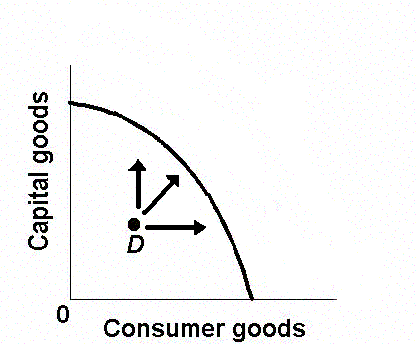 27. Which would cause the type of economic growth illustrated in this graph?
Improvements in technology
More capital goods
Increase in AD
More natural resources
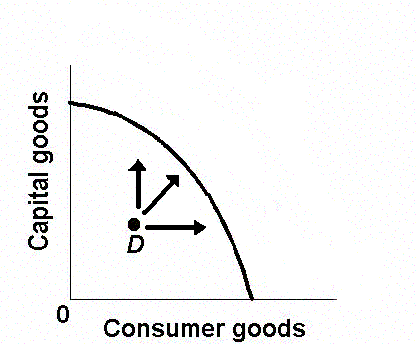 27. Which would cause the type of economic growth illustrated in this graph?
Improvements in technology
More capital goods
Increase in AD
More natural resources
28. Which is “ACHIEVING OUR POTENTIAL” type of economic growth?
Supply factor
Demand factor	 
Efficiency factor	 
Demand and Efficiency factors
28. Which is “ACHIEVING OUR POTENTIAL” type of economic growth?
Supply factor
Demand factor	 
Efficiency factor	 
Demand and Efficiency factors
29. Which would cause the type of economic growth illustrated in this graph?
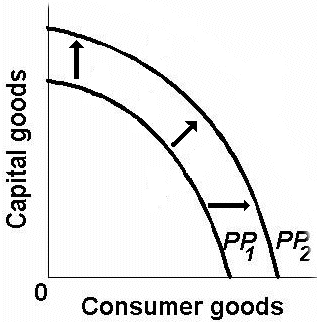 Supply factor
Demand factor	 
Efficiency factor	 
Demand and Efficiency factors
29. Which would cause the type of economic growth illustrated in this graph?
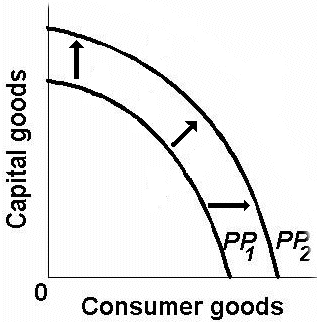 Supply factor
Demand factor	 
Efficiency factor	 
Demand and Efficiency factors
30. Which will NOT increase labor productivity?
More workers
More capital per worker
Improved technology
More education and training
30. Which will NOT increase labor productivity?
More workers
More capital per worker
Improved technology
More education and training
31. Which is NOT an indicator of a LDC (DVC)?:
Rapid population growth rate
Large % of population in agriculture
Low urbanization rate
Poor infrastructure
High GDP per capita
31. Which is NOT an indicator of a LDC (DVC)?:
Rapid population growth rate
Large % of population in agriculture
Low urbanization rate
Poor infrastructure
High GDP per capita
32. If a rich country and a poor country both have the same economic growth rate then the absolute income gap between the two countries will:
Not change
Increase
Decrease
32. If a rich country and a poor country both have the same economic growth rate then the absolute income gap between the two countries will:
Not change
Increase
Decrease
33. Which of the following is NOT and obstacle to growth for LDCs (DVCs)?
Uncertain ownership of resources
Rapid population growth
Lack of capital
Lack of workers
33. Which of the following is NOT and obstacle to growth for LDCs (DVCs)?
Uncertain ownership of resources
Rapid population growth
Lack of capital
Lack of workers
34. What fraction of the U. S. federal government's budget is spent on FOREIGN AID?
Less than 1%
5%
10%
15%
20%
25%
34. What fraction of the U. S. federal government's budget is spent on FOREIGN AID?
Less than 1%
5%
10%
15%
20%
25%
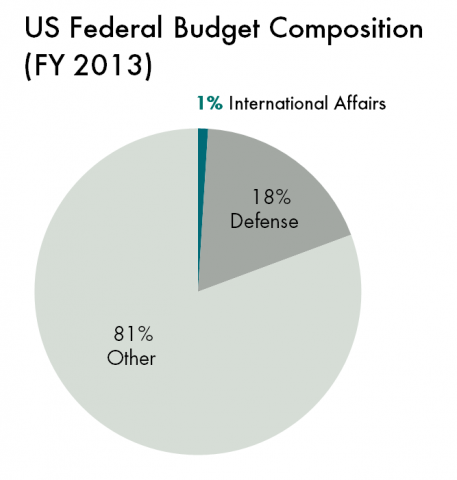 United States
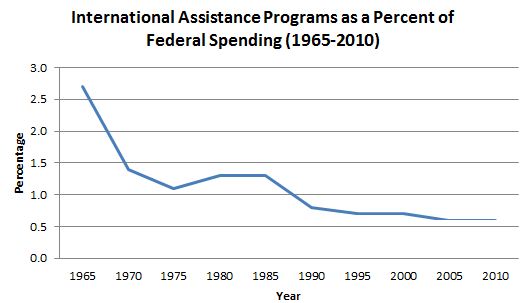 35. What fraction of the U. S. income (NI) is spent on FOREIGN AID?
0.1% to 0.2%
0.5 to 0.7%
1% to 2%
4% to 5%
over 5%
35. What fraction of the U. S. income (NI) is spent on FOREIGN AID?
0.1% to 0.2%
0.5 to 0.7%
1% to 2%
4% to 5%
over 5%
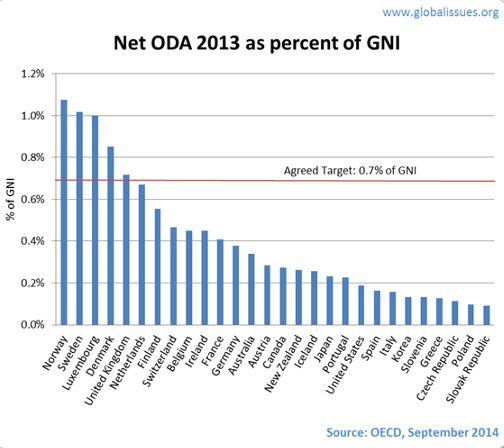 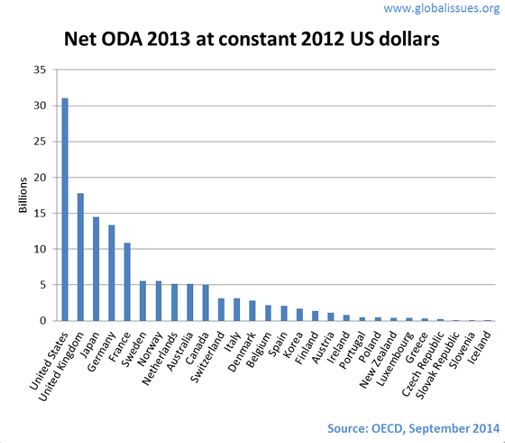